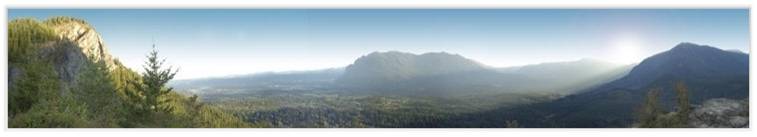 The LORD is my shepherd; I shall not want.  He makes me to lie down in green pastures; He leads me beside the still waters.  He restores my soul; He leads me in the paths of righteousness for His name's sake.  Yea, though I walk through the valley of the shadow of death, I will fear no evil; For You are with me; Your rod and Your staff, they comfort me.  You prepare a table before me in the presence of my enemies; You anoint my head with oil; My cup runs over.  Surely goodness and mercy shall follow me all the days of my life; And I will dwell in the house of the LORD Forever.
Psalm 23
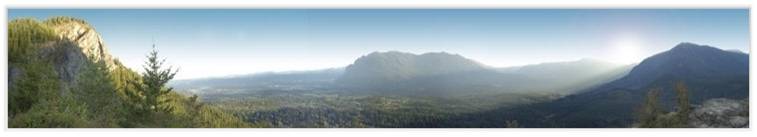 “The Lord is My Shepherd, I shall not want” (23:1).
Lost Sheep 
(Luke 15:-17)

The Good Shepherd  
(John 10:1-11; 22-30).
The Gospel in Psalm 23
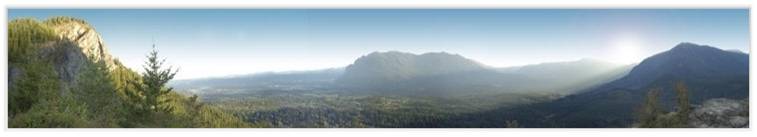 “He restores my  soul: He leads  me in the  paths of righteousness for His  name’s sake” (23:3).
Two paths
(Matthew 7:13-14)

Jesus is the way
(John 14:4-6).
The Gospel in Psalm 23
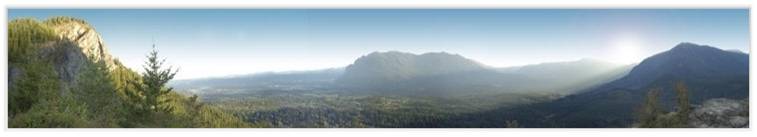 “Yea, though I walk through the valley of the shadow of death I will fear no evil…” (23:4).
“Shadow of death” 
(Matthew 4:12-16)

“Wages of sin”
(Romans 6:23).
The Gospel in Psalm 23
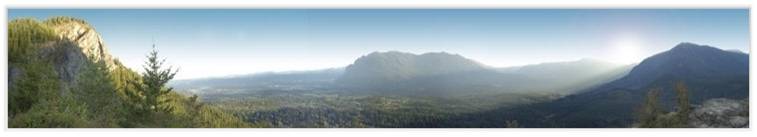 “Yea, though I walk through the valley of the shadow of death I will fear no evil…” (23:4).
“Shadow of death” 
(Matthew 4:12-16)

“Wages of sin”
(Romans 6:23).
“All have sinned” (Rom. 5:12).
Death destroyed (1 Cor. 15:20-28).
“I am the resurrection” (John 11:21-27).
The Gospel in Psalm 23
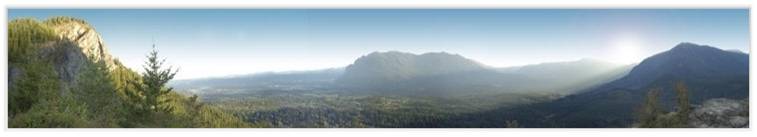 “You prepare a table before me in the presence of my enemies…” (23:5).
Parable of the Banquet
(Luke 14:15-24)

“Living Bread”
(John 6:27-35).
The Gospel in Psalm 23
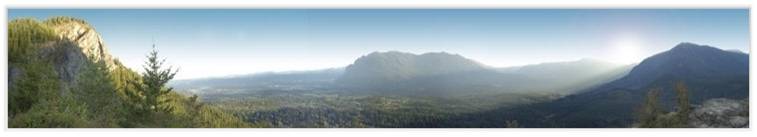 “Surely goodness and mercy will follow me all the days of my life and I will dwell in the house of the Lord forever” (23:6).
A place prepared
(John 14:1-3)

Two places prepared
(Revelation 21:1-8).
The Gospel in Psalm 23